GAME
Nhìn hình - Đoán tên vật
Chủ đề “Đồ dung gia đình”
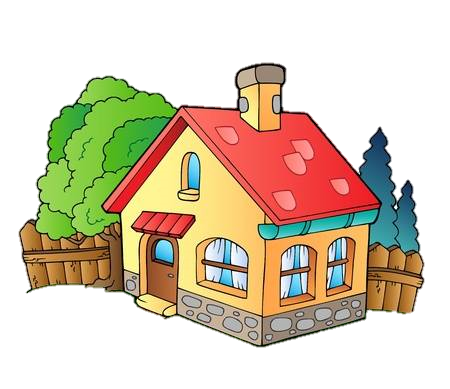 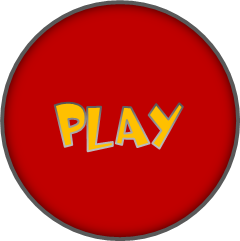 Đây là gì?
Cái tủ lạnh
Cái ti vi
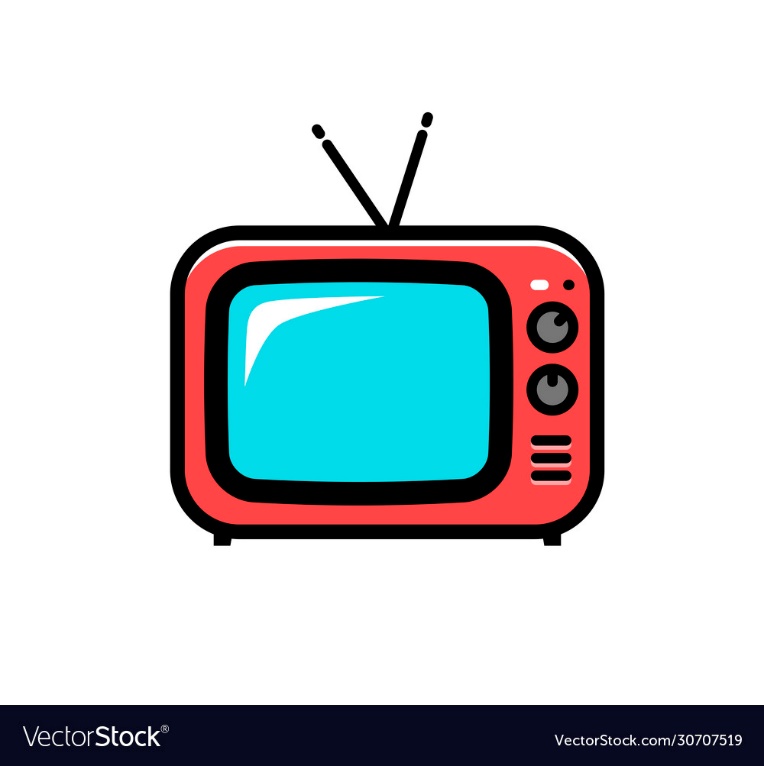 Cái quạt
Cái điều hòa
Cái bàn
Tiếp
Đây là gì?
Cái bàn
Cái nồi cơm
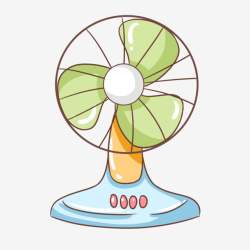 Cái ghế
Cái bếp gas
Cái quạt
Tiếp
Đây là gì?
Cái chổi
Cái nồi cơm
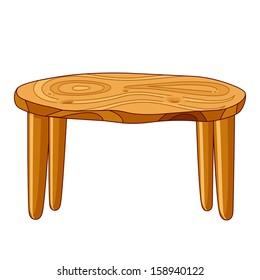 Cái bàn
Cái bếp gas
Cái ghế
Tiếp
Đây là gì?
Cái tủ
Cái nồi cơm
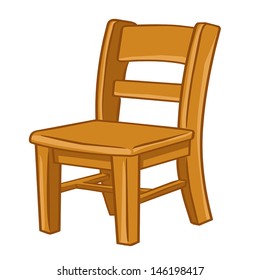 Cái bếp gas
Cái ghế
Cái bàn
Tiếp
Đây là gì?
Cái bàn
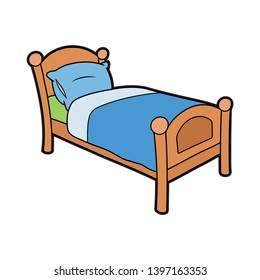 Cái ghế
Cái xoong
Cái giường
Cái tủ lạnh
Tiếp
Đây là gì?
Cái chiếu
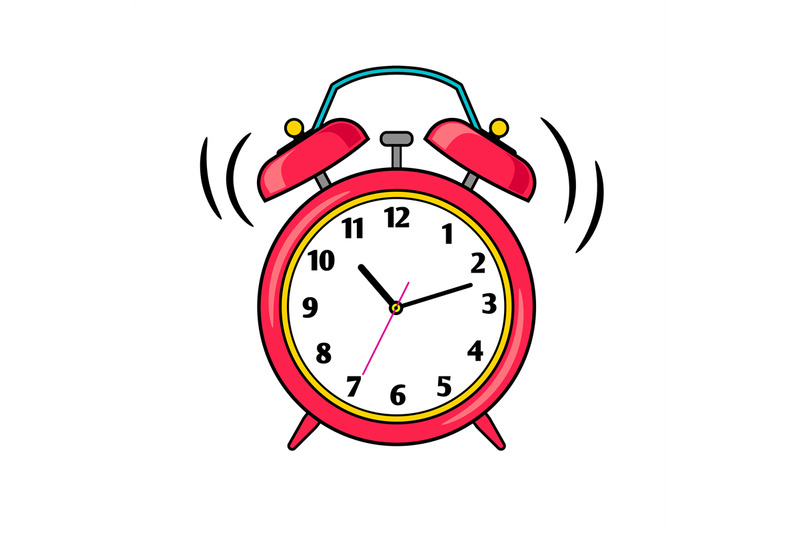 Cái đồng hồ
Cái xoong
Cái ghế
Cái ti vi
Tiếp
Đây là gì?
Cái giường
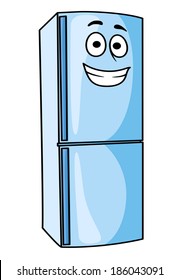 Cái tủ lạnh
Cái xoong
Cái bàn
Cái ti vi
Tiếp
Đây là gì?
Cái đèn học
Cái nồi cơm
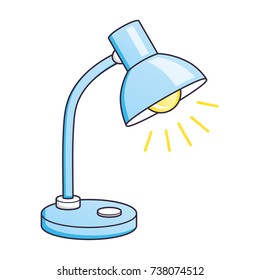 Cái xoong
Cái bàn
Cái tủ lạnh
Tiếp
Đây là gì?
Cái tủ lạnh
Cái ghế
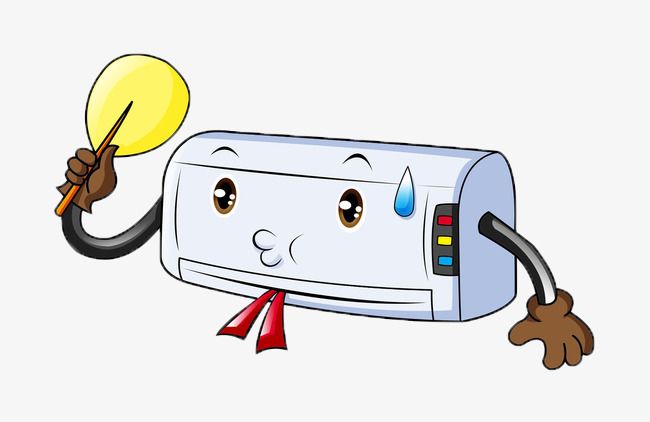 Cái xoong
Cái bàn
Cái điều hòa
End